Today’s class
Intro to C
ADT
Revision of recursion
factorial, power, Fibonacci
Intro to C
Summary
for (i = 0; i < 20; i++) {
  // body
}
while (i < 10) {
  // body
}
if (i < 10) {
  // if-body
}
int foo(int arg1[], char arg2, float arg3);
// function declaration

int foo(int arg1[], char arg2, float arg3) {
// function body
}
int i; // variable declaration
int i = 0; // declaration and initialization
int a[5]; // 1-d array declaration 
int b[5][5]; // 2-d array declaration
int c[5][5][5]; // 3-d array declaration

a[1] = 20;
b[1][2] = a[1];
c[1][2][3] = b[1][2];

Library functions: printf, scanf (stdio.h)
Example
#include <stdio.h>
int sum(int arr[], int n) {
   int i, s = 0;
   for (i = 0; i < n; i++) {
      s = s + arr[i];
   }
   return s;
}
int main() {
   int arr[5];
   int i, s;
   printf(“Enter five numbers\n”);
   for (i = 0; i < 5; i++) {
      scanf(“%d”, &arr[i]);
   }
   s = sum(arr, 5);
   printf(“s=%d\n”, s);
   return 0;
}
size for 1st dimension is optional
What is this program doing?
C doesn’t track the size of the array.
You can read/write an element that is outside the bounds of the array. The behavior of the program is undefined in this scenario.
Example
#include <stdio.h>
int sum(int arr[], int n) {
   int i, s = 0;
   for (i = 0; i < n; i++) {
      s = s + arr[i];
   }
   return s;
}
int main() {
   int arr[5];
   int i, s;
   printf(“Enter five numbers\n”);
   for (i = 0; i < 5; i++) {
      scanf(“%d”, &arr[i]);
   }
   s = sum(arr, 5);
   printf(“s=%d\n”, s);
   return 0;
}
size for 1st dimension is optional
What is this program doing?
main takes five integer inputs from the user in an array using a loop
Pass the array and the number of elements to routine sum
sum adds all the elements in the array using a loop and variable s
sum returns the final summation to the main
main prints the return value of sum
C doesn’t track the size of the array.
You can read/write an element that is outside the bounds of the array. The behavior of the program is undefined in this scenario.
Example
#include <stdio.h>

void print_2d_array(int a[][3]) {
  printf("%d %d %d\n", a[0][0], a[0][1], a[0][2]);
  printf("%d %d %d\n", a[1][0], a[1][1], a[1][2]);
}

int main() {
  int a[2][3];
  a[0][0] = 1; a[0][1] = 2; a[0][2] = 3;
  a[1][0] = 4; a[1][1] = 5; a[1][2] = 6;
  print_2d_array(a);
  return 0;
}
What will be the output of this program?
[Speaker Notes: The address of an element “a[i][j]” in a 2D array of integers “a” is calculated as X + (i * Number of columns * 4) + (4 * j), where X is the starting address of the array.]
Example
#include <stdio.h>

void print_2d_array(int a[][]) {
  printf("%d %d %d\n", a[0][0], a[0][1], a[0][2]);
  printf("%d %d %d\n", a[1][0], a[1][1], a[1][2]);
}

int main() {
  int a[2][3];
  a[0][0] = 1; a[0][1] = 2; a[0][2] = 3;
  a[1][0] = 4; a[1][1] = 5; a[1][2] = 6;
  print_2d_array(a);
  return 0;
}
Can you point out the issue with this code?
[Speaker Notes: In this case, in the print_2d_array function, we can’t compute the address a[i][j] because the number of columns is missing in the prototype.]
Example
#include <stdio.h>

void print_2d_array(int a[][1]) {
  printf("%d %d %d\n", a[0][0], a[0][1], a[0][2]);
  printf("%d %d %d\n", a[1][0], a[1][1], a[1][2]);
}

int main() {
  int a[2][3];
  a[0][0] = 1; a[0][1] = 2; a[0][2] = 3;
  a[1][0] = 4; a[1][1] = 5; a[1][2] = 6;
  print_2d_array(a);
  return 0;
}
Can you point out the issue with this code? What will be the output?
[Speaker Notes: In this case, because of the wrong number of columns in the declaration of print_2d_array, the address of a[1][0] will be computed as X + 4. Therefore, the second line will print 2 3 4.]
Example
#include <stdio.h>

void print_2d_array(int a[][3]) {
  printf("%d %d %d\n", a[0][0], a[0][1], a[0][2]);
  printf("%d %d %d\n", a[1][0], a[1][1], a[1][2]);
}

int main() {
  int a[2][3];
  a[0][0] = 1; a[0][1] = 2; a[0][2] = 3;
  a[1][0] = 4; a[1][1] = 5; a[1][2] = 6;
  print_2d_array(a);
  return 0;
}
What will be the output in this case?
[Speaker Notes: The number of rows is not really needed for computing the address of a[i][j]. Therefore, this program is legal. The output is as expected in this case.]
C languages
You will learn more about C in the labs and tutorials
In the class, we will discuss some more topics when they are needed
Algorithms and Data Structures
Algorithm
Algorithm is a well-defined finite sequence of unambiguous operations that work on a given input to derive the desired output
i.e., an algorithm must terminate
ALGORITHM
{1, 3, 8, 11, 19, 46}
{11, 3, 8, 46, 1, 19}
Algorithm
An algorithm is correct, if for all possible inputs
It halts
Finishes its computing in finite time
Outputs the correct solution

All algorithms that we will discuss in this course are correct

Some incorrect algorithms may also be helpful if you can control the error rate
E.g., a faster algorithm that may sometime not terminate can be used instead of a slower algorithm that always terminates
Why study algorithms and data structures
Algorithm and data structures are important because we want to run our application faster using reasonable resources
An algorithm that takes an hour to search a webpage is not very useful
An application that takes 10 GB RAM might not work on many machines

Widely used platforms like Google, Facebook, Amazon, IRCTC, etc., use very efficient data structures to give timely responses to our queries despite a huge volume of requests and data
Why study algorithms and data structures
Algorithm design is not trivial, and a single algorithm will not work in all the scenarios

In this course, we will discuss some algorithms that may work in some common scenarios; however, finding the most efficient algorithm for a given problem is very tricky

We will also discuss the strategy to estimate the resources and time taken by the application

Developing the skill to design good algorithms would require a lot of practice and knowledge of existing algorithms
What kind of problems can algorithms solve?
The real-life examples are:
Search engines:  answers your query from the millions of pages instantly
E-commerce: enable online purchases in a safe and secure manner
Social media: your updates are immediately visible to people in the same order they are made
Maps: instantly gives you the shortest path given the current traffic
Tools for compressing large files
IRCTC: can handle millions of requests simultaneously
Many applications in medical science, e.g., Genome Sequencing
etc.
What is data structure?
Data structure is a way of storing and organizing data, e.g.,
data can be stored in consecutive addresses, or non-consecutive addresses
data can be stored in linear sequence or non-linear sequence

Array, list, stack, queue, tree, graph, etc. are a few examples of data structure
Real world examples
Ticket counter
This Photo by Unknown Author is licensed under CC BY
[Speaker Notes: To implement a ticket booking application, we need a data-structure that is efficient for implementing first-in-first-out behavior.]
Dictionary
[Speaker Notes: For the dictionary, we need to store data in sorted order.]
Excel sheet
This Photo by Unknown Author is licensed under CC BY-SA
[Speaker Notes: For the excel sheet, we need to store data in a way that allows us to efficiently perform various reordering operations supported by Excel.]
Maps
This Photo by Unknown Author is licensed under CC BY-SA
[Speaker Notes: For maps, we need to store the locations and paths in a way that makes it efficient to compute the shortest distance between the two points.]
Files and directories
This Photo by Unknown Author is licensed under CC BY-SA
[Speaker Notes: We need an efficient data structure to locate a file or directory, or sub-directories quickly.]
Printer
This Photo by Unknown Author is licensed under CC BY-SA
[Speaker Notes: For the printer queue, we need a data structure to efficiently implement first-in-first-out behavior.]
Plates
This Photo by Unknown Author is licensed under CC BY-SA
[Speaker Notes: To organize a deck of plates, we need a data structure that efficiently implements last-in-first-out behavior.]
Why do we need different data structures?
A single data structure may not suffice for all purposes
Efficiency of an algorithm depends on the underline data structures
Search
unsorted array of words
Search
1 or 0
Storing words
char dict[12][8];
What are the intermediate steps during a search operation for a word, e.g., DOG?
[Speaker Notes: To search for a word W, we can iterate all rows and check if the rows indeed contain W. Checking if a row contains W would require comparing the elements of a given row and the individual character of W until ‘\0’ is encountered in both.]
Search
#include <string.h>

int search(char dict[][8], int n_words, char word[])
{
   int i;
   for (i = 0; i < n_words; i++) {
      if (strcmp(dict[i], word) == 0) {
         return 1;
      }
   }
   return 0;
}
unsorted array of words
Search
1 or 0
Search
sorted array of words
Search
1 or 0
Can we do the search operation faster when the array of words is already sorted?
Storing sorted words
char dict[12][8];
What are the intermediate steps during a search operation for a word, e.g., DOG?
Storing sorted words
char dict[12][8];
idx_of[0] = 0;
idx_of[1] = 4;
idx_of[2] = 6;
idx_of[3] = 9;
idx_of[4] = 12;
idx_of[5] = 12;
…
idx_of[26] = 12;
[Speaker Notes: We can pre-compute the indices of the first word that starts with ‘a’ in idx_of[0], ‘b’ in idx_of[1], ‘c’ in idx_of[2], and so on. Now, if the word we are searching starts with a ‘c’, we need to search the words stored at indices idx_of[2] to idx_of[3]-1.]
Search
#include <string.h>

// idx_of[26] contains total number of words
int search(char dict[][8], char word[],
           unsigned int idx_of[27])
{
   unsigned int idx = word[0] – ‘a’;
   int i;
   assert(idx < 26);
   for (i = idx_of[idx]; i < idx_of[idx+1]; i++) {
      if (strcmp(dict[i], word) == 0) {
         return 1;
      }
   }
   return 0;
}
sorted array of words
Search
1 or 0
PRE-COMPUTE
idx_of[0] -> index of first word that starts with ‘a’.
idx_of[1] -> index of first word that starts with ‘b’.
idx_of[2] -> index of first word that starts with ‘c’.
…
idx_of[25] -> index of first word that start with ‘z’.
idx_of[26] -> Total number of words.
Abstraction
#include <stdio.h>

int main() {
  int num;
  printf(“Enter a Number\n”);
  scanf(“%d”, &num);
  printf(“You Entered: %d\n”, num);
  return 0;
}
Abstraction
Abstraction hides the unnecessary implementation details from the users
For example, a header file in C provides a list of function declarations that users can directly use in their program without worrying about the underline implementation
e.g., printf, scanf, etc., in stdio.h
Abstract data type (ADT)
ADT specifies the user’s point of view of a data structure 
i.e., the supported operations and their semantics, the possible values

ADT hides the implementation details from the user

ADT can be defined using a header file in C/C++ or an interface in Java
Abstract (or user’s) view
Power On/Off
Select a program
Start/Pause/Resume
This Photo by Unknown Author is licensed under CC BY-SA-NC
Implementation view
This Photo by Unknown Author is licensed under CC BY-ND
Abstract data type (ADT)
Dictionary ADT
insert => insert a word
delete => delete a word
search => search a word
Example
Train ticket booking platform
Suppose there are thousands of requests, and you can process only one request at a time
In which order will you process the requests?
In which order will you store the requests?
Queue
Follow first-in, first-out (FIFO) policy
Queue ADT:
QUEUE-EMPTY => returns true if the queue is empty
ENQUEUE  => insert an item at the end of the queue
DEQUEUE => remove an item from the top of the queue
Example
Undo (ctrl+z) operation in power-point
How do you store the words to perform undo efficiently?
Stack
Follow last-in, first-out (LIFO) policy
Stack ADT:
STACK-EMPTY => returns true if the stack is empty
PUSH => insert an item on the top of the stack
POP => remove an item from the top of the stack
Example
Files and directories structure in an OS 
How can we efficiently store the relationship between the directory and subdirectories or files?
/
…
bin
etc
var
home
guest
user
…
security
Desktop
…
DSA
L1.pdf
L2.pdf
Tree
The root node has no parent
The other nodes have exactly one parent
A node in the tree can have zero or more children

Tree ADT:
root
insert
delete 
children 
parent
Example
How can we store the list of cities and the distance between neighboring cities?
JAMMU
Graph
DEHRADUN
371
CHANDIGARH
263
DELHI
246
535
PATNA
LUCKNOW
505
JAIPUR
279
592
768
347
648
BHOPAL
GANDHI
NAGAR
KOLKATA
RANCHI
756
MUMBAI
545
1441
441
BHUBANESWAR
475
BEGALURU
983
Graph
A set of vertices and edges
Edges may have weights

Graph ADT:
vertices
edges
addVertex
removeVertex
addEdge
removeEdge
incomingEdges
outgoingEdges
Data structures
We will discuss the data structures presented in previous slides in detail in the upcoming classes
Revision of recursion
References
Section-2.3 from the CORMEN et al.
Chapter-2 from Narasimha Karumanchi
Recursion
A function calling itself is called recursion

Factorial:
0! = 1
n! = n * (n-1) * (n-2) * … * 3 * 2 *1
Factorial
int factorial(int n) {
   if (n == 0)
       return 1;
   return n * factorial(n-1);
}
Recursion
Divide and conquer approach
Divide the problem into sub-problems of a similar type
Conquer the subproblem by solving them recursively
Combine the results of the subproblems to compute the result

Structure of a recursive solution
One or more base cases
returns a value without making a recursive call
e.g., n=0 case in the factorial solution
One or more recursive steps
make recursive calls corresponding to the sub-problems
e.g., n*(n-1)! step in the factorial solution
Factorial
int factorial(int n) {
   if (n == 0)
       return 1;
   return n * factorial(n-1);
}
factorial(5)
Factorial
int factorial(int n) {
   if (n == 0)
       return 1;
   return n * factorial(n-1);
}
factorial(5)
Factorial
int factorial(int n) {
   if (n == 0)
       return 1;
   return n * factorial(n-1);
}
calls
factorial(5)
factorial(4)
Factorial
int factorial(int n) {
   if (n == 0)
       return 1;
   return n * factorial(n-1);
}
calls
factorial(5)
calls
factorial(4)
factorial(3)
Factorial
int factorial(int n) {
   if (n == 0)
       return 1;
   return n * factorial(n-1);
}
calls
factorial(5)
calls
factorial(4)
calls
factorial(3)
factorial(2)
Factorial
int factorial(int n) {
   if (n == 0)
       return 1;
   return n * factorial(n-1);
}
calls
factorial(5)
calls
factorial(4)
calls
factorial(3)
calls
factorial(2)
factorial(1)
Factorial
int factorial(int n) {
   if (n == 0)
       return 1;
   return n * factorial(n-1);
}
calls
factorial(5)
calls
factorial(4)
calls
factorial(3)
calls
factorial(2)
calls
factorial(1)
factorial(0)
Factorial
int factorial(int n) {
   if (n == 0)
       return 1;
   return n * factorial(n-1);
}
calls
factorial(5)
calls
factorial(4)
calls
factorial(3)
calls
factorial(2)
calls
factorial(1)
factorial(0)
returns 1
Factorial
int factorial(int n) {
   if (n == 0)
       return 1;
   return n * factorial(n-1);
}
calls
factorial(5)
calls
factorial(4)
calls
factorial(3)
calls
factorial(2)
calls
factorial(1)
returns 1 * 1 = 1
factorial(0)
returns 1
Factorial
int factorial(int n) {
   if (n == 0)
       return 1;
   return n * factorial(n-1);
}
calls
factorial(5)
calls
factorial(4)
calls
factorial(3)
calls
factorial(2)
returns 2 * 1 = 2
calls
factorial(1)
returns 1 * 1 = 1
factorial(0)
returns 1
Factorial
int factorial(int n) {
   if (n == 0)
       return 1;
   return n * factorial(n-1);
}
calls
factorial(5)
calls
factorial(4)
calls
factorial(3)
returns 3 * 2 = 6
calls
factorial(2)
returns 2 * 1 = 2
calls
factorial(1)
returns 1 * 1 = 1
factorial(0)
returns 1
Factorial
int factorial(int n) {
   if (n == 0)
       return 1;
   return n * factorial(n-1);
}
calls
factorial(5)
calls
factorial(4)
returns 4 * 6 = 24
calls
factorial(3)
returns 3 * 2 = 6
calls
factorial(2)
returns 2 * 1 = 2
calls
factorial(1)
returns 1 * 1 = 1
factorial(0)
returns 1
Factorial
int factorial(int n) {
   if (n == 0)
       return 1;
   return n * factorial(n-1);
}
calls
factorial(5)
calls
factorial(4)
returns 4 * 6 = 24
calls
factorial(3)
returns 3 * 2 = 6
calls
factorial(2)
returns 2 * 1 = 2
calls
factorial(1)
returns 5 * 24 = 120
returns 1 * 1 = 1
factorial(0)
returns 1
int power(int x, int n) {
   if (n == 0)
      return 1;
   return x * power(x, n-1);
}
int power(int x, int n) {
   if (n == 0)
      return 1;
   return x * power(x, n-1);
}
power(3, 5)
int power(int x, int n) {
   if (n == 0)
      return 1;
   return x * power(x, n-1);
}
power(3, 5)
int power(int x, int n) {
   if (n == 0)
      return 1;
   return x * power(x, n-1);
}
calls
power(3, 5)
power(3, 4)
int power(int x, int n) {
   if (n == 0)
      return 1;
   return x * power(x, n-1);
}
calls
power(3, 5)
calls
power(3, 4)
power(3, 3)
int power(int x, int n) {
   if (n == 0)
      return 1;
   return x * power(x, n-1);
}
calls
power(3, 5)
calls
power(3, 4)
calls
power(3, 3)
power(3, 2)
int power(int x, int n) {
   if (n == 0)
      return 1;
   return x * power(x, n-1);
}
calls
power(3, 5)
calls
power(3, 4)
calls
power(3, 3)
calls
power(3, 2)
power(3, 1)
int power(int x, int n) {
   if (n == 0)
      return 1;
   return x * power(x, n-1);
}
calls
power(3, 5)
calls
power(3, 4)
calls
power(3, 3)
calls
power(3, 2)
calls
power(3, 1)
power(3, 0)
int power(int x, int n) {
   if (n == 0)
      return 1;
   return x * power(x, n-1);
}
calls
power(3, 5)
calls
power(3, 4)
calls
power(3, 3)
calls
power(3, 2)
calls
power(3, 1)
power(3, 0)
returns 1
int power(int x, int n) {
   if (n == 0)
      return 1;
   return x * power(x, n-1);
}
calls
power(3, 5)
calls
power(3, 4)
calls
power(3, 3)
calls
power(3, 2)
calls
power(3, 1)
returns 3 * 1 = 3
power(3, 0)
returns 1
int power(int x, int n) {
   if (n == 0)
      return 1;
   return x * power(x, n-1);
}
calls
power(3, 5)
calls
power(3, 4)
calls
power(3, 3)
calls
power(3, 2)
returns 3 * 3 = 9
calls
power(3, 1)
returns 3 * 1 = 3
power(3, 0)
returns 1
int power(int x, int n) {
   if (n == 0)
      return 1;
   return x * power(x, n-1);
}
calls
power(3, 5)
calls
power(3, 4)
calls
power(3, 3)
returns 3 * 9 = 27
calls
power(3, 2)
returns 3 * 3 = 9
calls
power(3, 1)
returns 3 * 1 = 3
power(3, 0)
returns 1
int power(int x, int n) {
   if (n == 0)
      return 1;
   return x * power(x, n-1);
}
calls
power(3, 5)
calls
power(3, 4)
returns 3 * 27 = 81
calls
power(3, 3)
returns 3 * 9 = 27
calls
power(3, 2)
returns 3 * 3 = 9
calls
power(3, 1)
returns 3 * 1 = 3
power(3, 0)
returns 1
int power(int x, int n) {
   if (n == 0)
      return 1;
   return x * power(x, n-1);
}
calls
power(3, 5)
calls
power(3, 4)
returns 3 * 27 = 81
calls
power(3, 3)
returns 3 * 9 = 27
calls
power(3, 2)
returns 3 * 3 = 9
calls
power(3, 1)
returns 3 * 81 = 243
returns 3 * 1 = 3
power(3, 0)
returns 1
Faster algorithm
Can we reduce computation?
int power(int x, int n) {
   int pow_h;
   if (n == 0)
      return 1;
   if ((n % 2) == 0) {
      pow_h = power(x, n/2);
      return pow_h * pow_h;
   }
   else {
      pow_h = power(x, (n-1)/2);
      return x * pow_h * pow_h;
   }
}
int power(int x, int n) {
   int pow_h;
   if (n == 0)
      return 1;
   if ((n % 2) == 0) {
      pow_h = power(x, n/2);
      return pow_h * pow_h;
   }
   else {
      pow_h = power(x, (n-1)/2);
      return x * pow_h * pow_h;
   }
}
power(2, 30)
int power(int x, int n) {
   int pow_h;
   if (n == 0)
      return 1;
   if ((n % 2) == 0) {
      pow_h = power(x, n/2);
      return pow_h * pow_h;
   }
   else {
      pow_h = power(x, (n-1)/2);
      return x * pow_h * pow_h;
   }
}
power(2, 30)
int power(int x, int n) {
   int pow_h;
   if (n == 0)
      return 1;
   if ((n % 2) == 0) {
      pow_h = power(x, n/2);
      return pow_h * pow_h;
   }
   else {
      pow_h = power(x, (n-1)/2);
      return x * pow_h * pow_h;
   }
}
calls
power(2, 30)
power(2, 15)
int power(int x, int n) {
   int pow_h;
   if (n == 0)
      return 1;
   if ((n % 2) == 0) {
      pow_h = power(x, n/2);
      return pow_h * pow_h;
   }
   else {
      pow_h = power(x, (n-1)/2);
      return x * pow_h * pow_h;
   }
}
calls
power(2, 30)
calls
power(2, 15)
power(2, 7)
int power(int x, int n) {
   int pow_h;
   if (n == 0)
      return 1;
   if ((n % 2) == 0) {
      pow_h = power(x, n/2);
      return pow_h * pow_h;
   }
   else {
      pow_h = power(x, (n-1)/2);
      return x * pow_h * pow_h;
   }
}
calls
power(2, 30)
calls
power(2, 15)
calls
power(2, 7)
power(2, 3)
int power(int x, int n) {
   int pow_h;
   if (n == 0)
      return 1;
   if ((n % 2) == 0) {
      pow_h = power(x, n/2);
      return pow_h * pow_h;
   }
   else {
      pow_h = power(x, (n-1)/2);
      return x * pow_h * pow_h;
   }
}
calls
power(2, 30)
calls
power(2, 15)
calls
power(2, 7)
calls
power(2, 3)
power(2, 1)
int power(int x, int n) {
   int pow_h;
   if (n == 0)
      return 1;
   if ((n % 2) == 0) {
      pow_h = power(x, n/2);
      return pow_h * pow_h;
   }
   else {
      pow_h = power(x, (n-1)/2);
      return x * pow_h * pow_h;
   }
}
calls
power(2, 30)
calls
power(2, 15)
calls
power(2, 7)
calls
power(2, 3)
calls
power(2, 1)
power(2, 0)
int power(int x, int n) {
   int pow_h;
   if (n == 0)
      return 1;
   if ((n % 2) == 0) {
      pow_h = power(x, n/2);
      return pow_h * pow_h;
   }
   else {
      pow_h = power(x, (n-1)/2);
      return x * pow_h * pow_h;
   }
}
calls
power(2, 30)
calls
power(2, 15)
calls
power(2, 7)
calls
power(2, 3)
calls
power(2, 1)
power(2, 0)
returns 1
int power(int x, int n) {
   int pow_h;
   if (n == 0)
      return 1;
   if ((n % 2) == 0) {
      pow_h = power(x, n/2);
      return pow_h * pow_h;
   }
   else {
      pow_h = power(x, (n-1)/2);
      return x * pow_h * pow_h;
   }
}
calls
power(2, 30)
calls
power(2, 15)
calls
power(2, 7)
calls
power(2, 3)
calls
power(2, 1)
returns 2 * 1 * 1  = 2
power(2, 0)
returns 1
int power(int x, int n) {
   int pow_h;
   if (n == 0)
      return 1;
   if ((n % 2) == 0) {
      pow_h = power(x, n/2);
      return pow_h * pow_h;
   }
   else {
      pow_h = power(x, (n-1)/2);
      return x * pow_h * pow_h;
   }
}
calls
power(2, 30)
calls
power(2, 15)
calls
power(2, 7)
calls
power(2, 3)
returns 2 * 2 * 2 = 8
calls
power(2, 1)
returns 2 * 1 * 1  = 2
power(2, 0)
returns 1
int power(int x, int n) {
   int pow_h;
   if (n == 0)
      return 1;
   if ((n % 2) == 0) {
      pow_h = power(x, n/2);
      return pow_h * pow_h;
   }
   else {
      pow_h = power(x, (n-1)/2);
      return x * pow_h * pow_h;
   }
}
calls
power(2, 30)
calls
power(2, 15)
calls
power(2, 7)
returns 2 * 8 * 8 = 128
calls
power(2, 3)
returns 2 * 2 * 2 = 8
calls
power(2, 1)
returns 2 * 1 * 1  = 2
power(2, 0)
returns 1
int power(int x, int n) {
   int pow_h;
   if (n == 0)
      return 1;
   if ((n % 2) == 0) {
      pow_h = power(x, n/2);
      return pow_h * pow_h;
   }
   else {
      pow_h = power(x, (n-1)/2);
      return x * pow_h * pow_h;
   }
}
calls
power(2, 30)
calls
power(2, 15)
returns 2 * 128 * 128 = 32768
calls
power(2, 7)
returns 2 * 8 * 8 = 128
calls
power(2, 3)
returns 2 * 2 * 2 = 8
calls
power(2, 1)
returns 2 * 1 * 1  = 2
power(2, 0)
returns 1
int power(int x, int n) {
   int pow_h;
   if (n == 0)
      return 1;
   if ((n % 2) == 0) {
      pow_h = power(x, n/2);
      return pow_h * pow_h;
   }
   else {
      pow_h = power(x, (n-1)/2);
      return x * pow_h * pow_h;
   }
}
returns 32768 * 32768 = 1073741824
calls
power(2, 30)
calls
power(2, 15)
returns 2 * 128 * 128 = 32768
calls
power(2, 7)
returns 2 * 8 * 8 = 128
calls
power(2, 3)
returns 2 * 2 * 2 = 8
calls
power(2, 1)
returns 2 * 1 * 1  = 2
power(2, 0)
returns 1
Fibonacci numbers
Fibonacci numbers
Fibonacci numbers are a sequence of numbers in which each number is the sum of the two preceding numbers

1, 1, 2, 3, 5, 8, 13, 21, 34, 55, …
Fibonacci numbers in nature
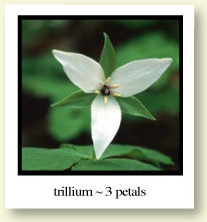 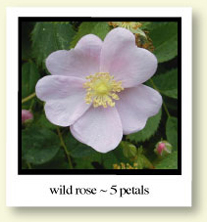 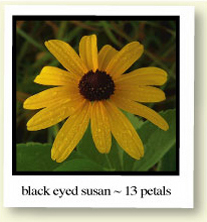 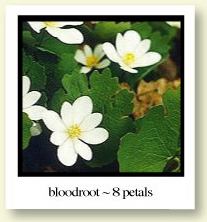 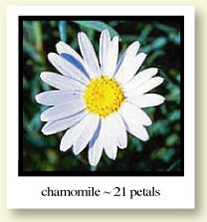 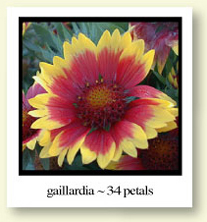 Fibonacci spiral
Fibonacci spiral
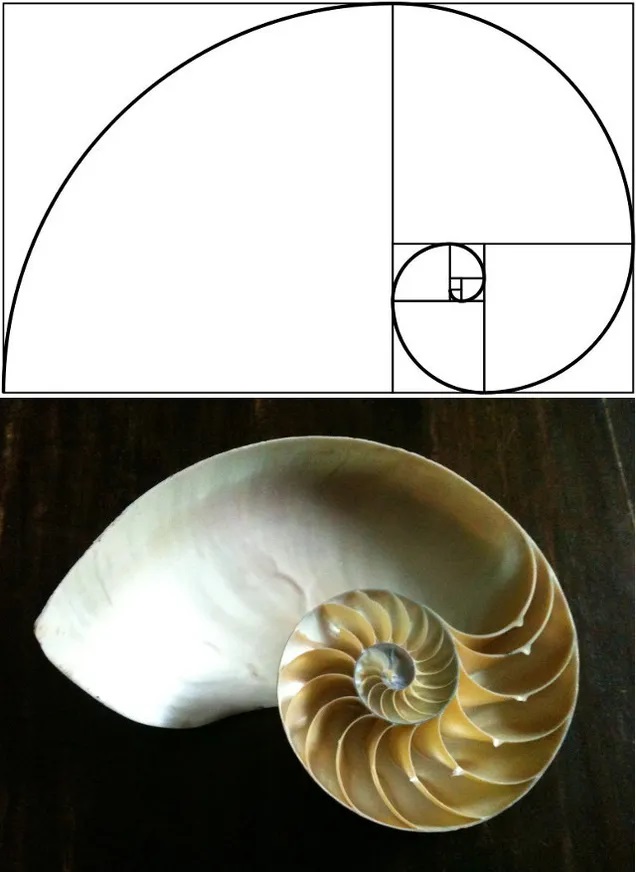 Galaxy
Sea shell
Golden ratio
Golden ratio
Golden ratio
Ancient temple in Greece almost fits into a golden rectangle. We don’t know for sure if the temple was designed that way.
Fibonacci numbers
Fibonacci numbers
int fib(int n) {
   if (n == 0 || n == 1)
      return n;
   return fib(n-1) + fib(n-2);
}
Fibonacci numbers
int fib(int n) {
   if (n == 0 || n == 1)
      return n;
   return fib(n-1) + fib(n-2);
}
fib(4)
Fibonacci numbers
int fib(int n) {
   if (n == 0 || n == 1)
      return n;
   return fib(n-1) + fib(n-2);
}
fib(4)
Fibonacci numbers
int fib(int n) {
   if (n == 0 || n == 1)
      return n;
   return fib(n-1) + fib(n-2);
}
fib(4)
calls
fib(3)
Fibonacci numbers
int fib(int n) {
   if (n == 0 || n == 1)
      return n;
   return fib(n-1) + fib(n-2);
}
fib(4)
calls
fib(3)
calls
fib(2)
Fibonacci numbers
int fib(int n) {
   if (n == 0 || n == 1)
      return n;
   return fib(n-1) + fib(n-2);
}
fib(4)
calls
fib(3)
calls
fib(2)
calls
fib(1)
Fibonacci numbers
int fib(int n) {
   if (n == 0 || n == 1)
      return n;
   return fib(n-1) + fib(n-2);
}
fib(4)
calls
fib(3)
calls
fib(2)
calls
fib(1)
returns 1
Fibonacci numbers
int fib(int n) {
   if (n == 0 || n == 1)
      return n;
   return fib(n-1) + fib(n-2);
}
fib(4)
calls
fib(3)
calls
fib(2)
calls
calls
fib(1)
fib(0)
returns 1
Fibonacci numbers
int fib(int n) {
   if (n == 0 || n == 1)
      return n;
   return fib(n-1) + fib(n-2);
}
fib(4)
calls
fib(3)
calls
fib(2)
calls
calls
fib(1)
fib(0)
returns 1
returns 0
Fibonacci numbers
int fib(int n) {
   if (n == 0 || n == 1)
      return n;
   return fib(n-1) + fib(n-2);
}
fib(4)
calls
fib(3)
calls
fib(2)
returns 1 + 0 = 1
calls
calls
fib(1)
fib(0)
returns 1
returns 0
Fibonacci numbers
int fib(int n) {
   if (n == 0 || n == 1)
      return n;
   return fib(n-1) + fib(n-2);
}
fib(4)
calls
calls
fib(3)
calls
fib(2)
fib(1)
returns 1 + 0 = 1
calls
calls
fib(1)
fib(0)
returns 1
returns 0
Fibonacci numbers
int fib(int n) {
   if (n == 0 || n == 1)
      return n;
   return fib(n-1) + fib(n-2);
}
fib(4)
calls
calls
fib(3)
calls
returns 1
fib(2)
fib(1)
returns 1 + 0 = 1
calls
calls
fib(1)
fib(0)
returns 1
returns 0
Fibonacci numbers
int fib(int n) {
   if (n == 0 || n == 1)
      return n;
   return fib(n-1) + fib(n-2);
}
fib(4)
calls
calls
fib(3)
returns 1 + 1 = 2
calls
returns 1
fib(2)
fib(1)
returns 1 + 0 = 1
calls
calls
fib(1)
fib(0)
returns 1
returns 0
Fibonacci numbers
int fib(int n) {
   if (n == 0 || n == 1)
      return n;
   return fib(n-1) + fib(n-2);
}
calls
fib(4)
calls
calls
fib(3)
fib(2)
returns 1 + 1 = 2
calls
returns 1
fib(2)
fib(1)
returns 1 + 0 = 1
calls
calls
fib(1)
fib(0)
returns 1
returns 0
Fibonacci numbers
int fib(int n) {
   if (n == 0 || n == 1)
      return n;
   return fib(n-1) + fib(n-2);
}
calls
fib(4)
calls
calls
fib(3)
fib(2)
returns 1 + 1 = 2
calls
calls
returns 1
fib(2)
fib(1)
fib(1)
returns 1 + 0 = 1
calls
calls
fib(1)
fib(0)
returns 1
returns 0
Fibonacci numbers
int fib(int n) {
   if (n == 0 || n == 1)
      return n;
   return fib(n-1) + fib(n-2);
}
calls
fib(4)
calls
calls
fib(3)
fib(2)
returns 1 + 1 = 2
calls
calls
returns 1
fib(2)
fib(1)
fib(1)
returns 1 + 0 = 1
returns 1
calls
calls
fib(1)
fib(0)
returns 1
returns 0
Fibonacci numbers
int fib(int n) {
   if (n == 0 || n == 1)
      return n;
   return fib(n-1) + fib(n-2);
}
calls
fib(4)
calls
calls
calls
fib(3)
fib(2)
returns 1 + 1 = 2
calls
calls
returns 1
fib(2)
fib(1)
fib(1)
fib(0)
returns 1 + 0 = 1
returns 1
calls
calls
fib(1)
fib(0)
returns 1
returns 0
Fibonacci numbers
int fib(int n) {
   if (n == 0 || n == 1)
      return n;
   return fib(n-1) + fib(n-2);
}
calls
fib(4)
calls
calls
calls
fib(3)
fib(2)
returns 1 + 1 = 2
calls
calls
returns 1
fib(2)
fib(1)
fib(1)
fib(0)
returns 1 + 0 = 1
returns 1
calls
calls
returns 0
fib(1)
fib(0)
returns 1
returns 0
Fibonacci numbers
int fib(int n) {
   if (n == 0 || n == 1)
      return n;
   return fib(n-1) + fib(n-2);
}
calls
fib(4)
calls
returns 1 + 0 = 1
calls
calls
fib(3)
fib(2)
returns 1 + 1 = 2
calls
calls
returns 1
fib(2)
fib(1)
fib(1)
fib(0)
returns 1 + 0 = 1
returns 1
calls
calls
returns 0
fib(1)
fib(0)
returns 1
returns 0
Fibonacci numbers
int fib(int n) {
   if (n == 0 || n == 1)
      return n;
   return fib(n-1) + fib(n-2);
}
returns 2 + 1 = 3
calls
fib(4)
calls
returns 1 + 0 = 1
calls
calls
fib(3)
fib(2)
returns 1 + 1 = 2
calls
calls
returns 1
fib(2)
fib(1)
fib(1)
fib(0)
returns 1 + 0 = 1
returns 1
calls
calls
returns 0
fib(1)
fib(0)
returns 1
returns 0